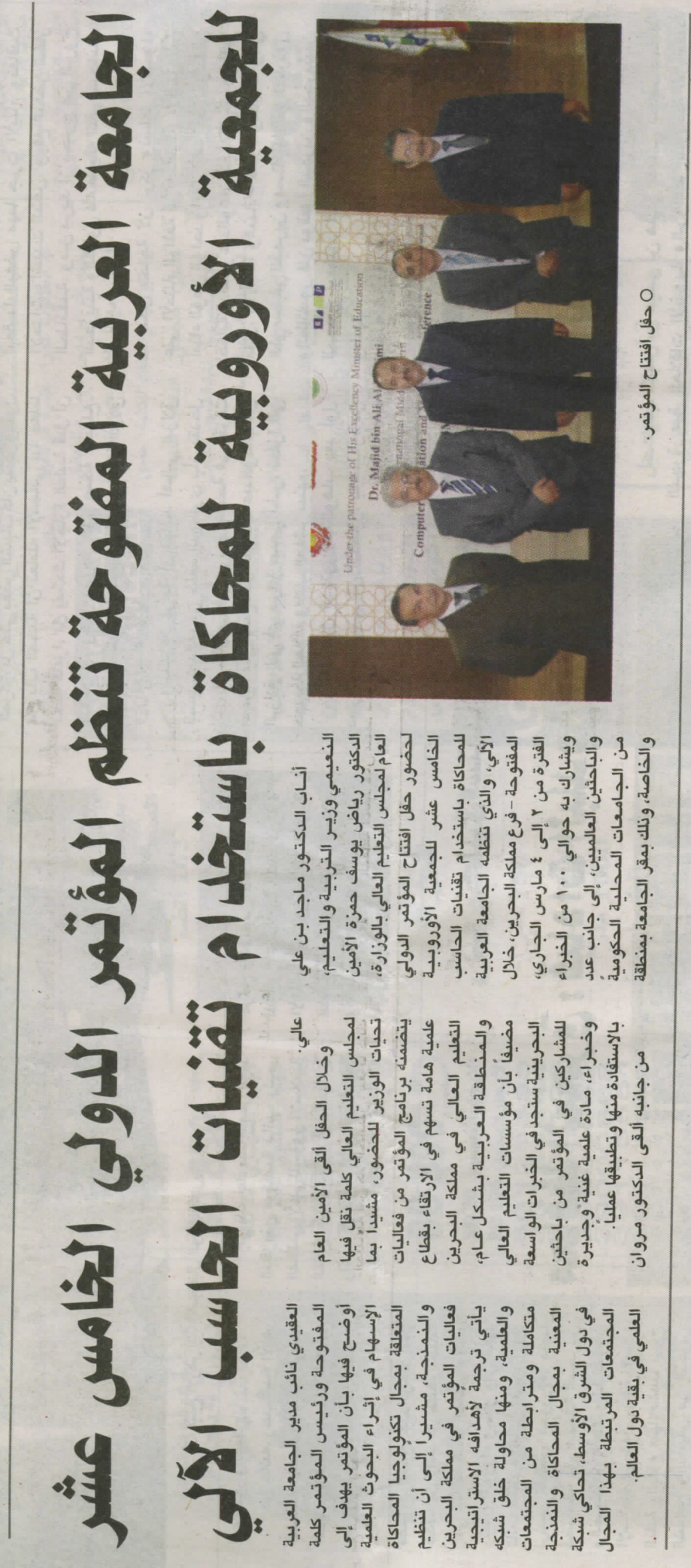 جريدة أخبار الخليج البحرينية
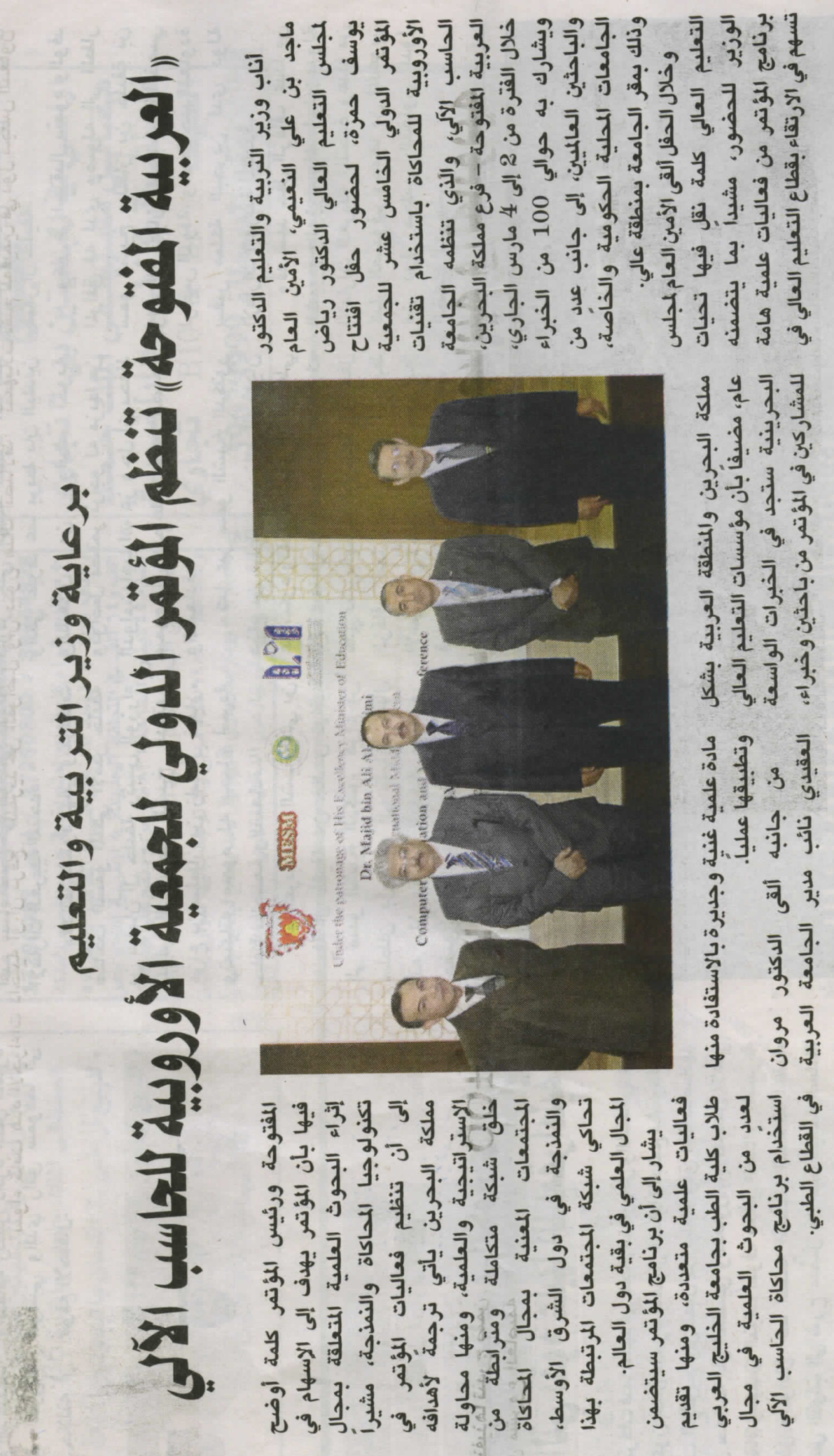 جريدة الأيام البحرينية
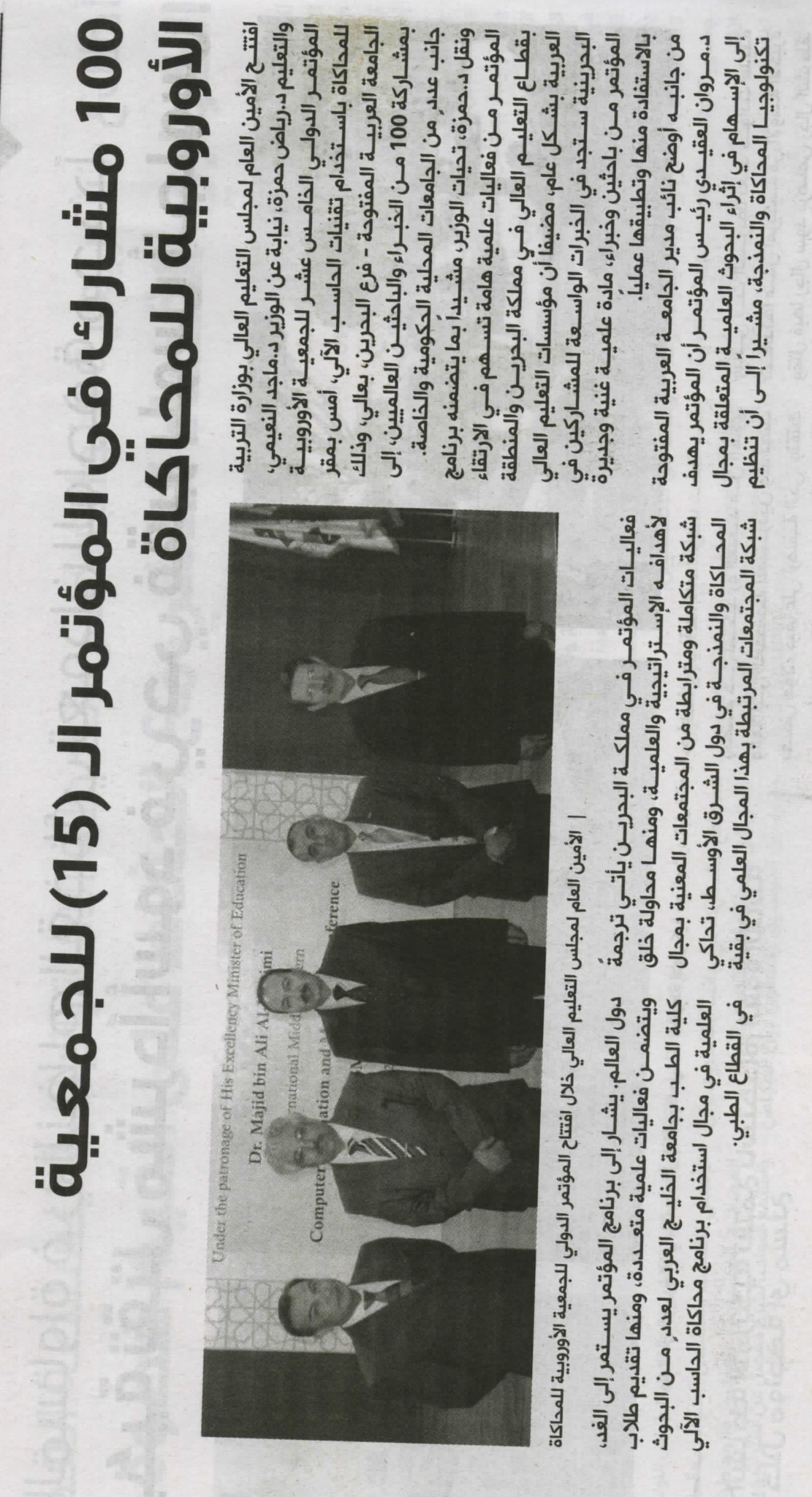 جريدة الوطن البحرينية
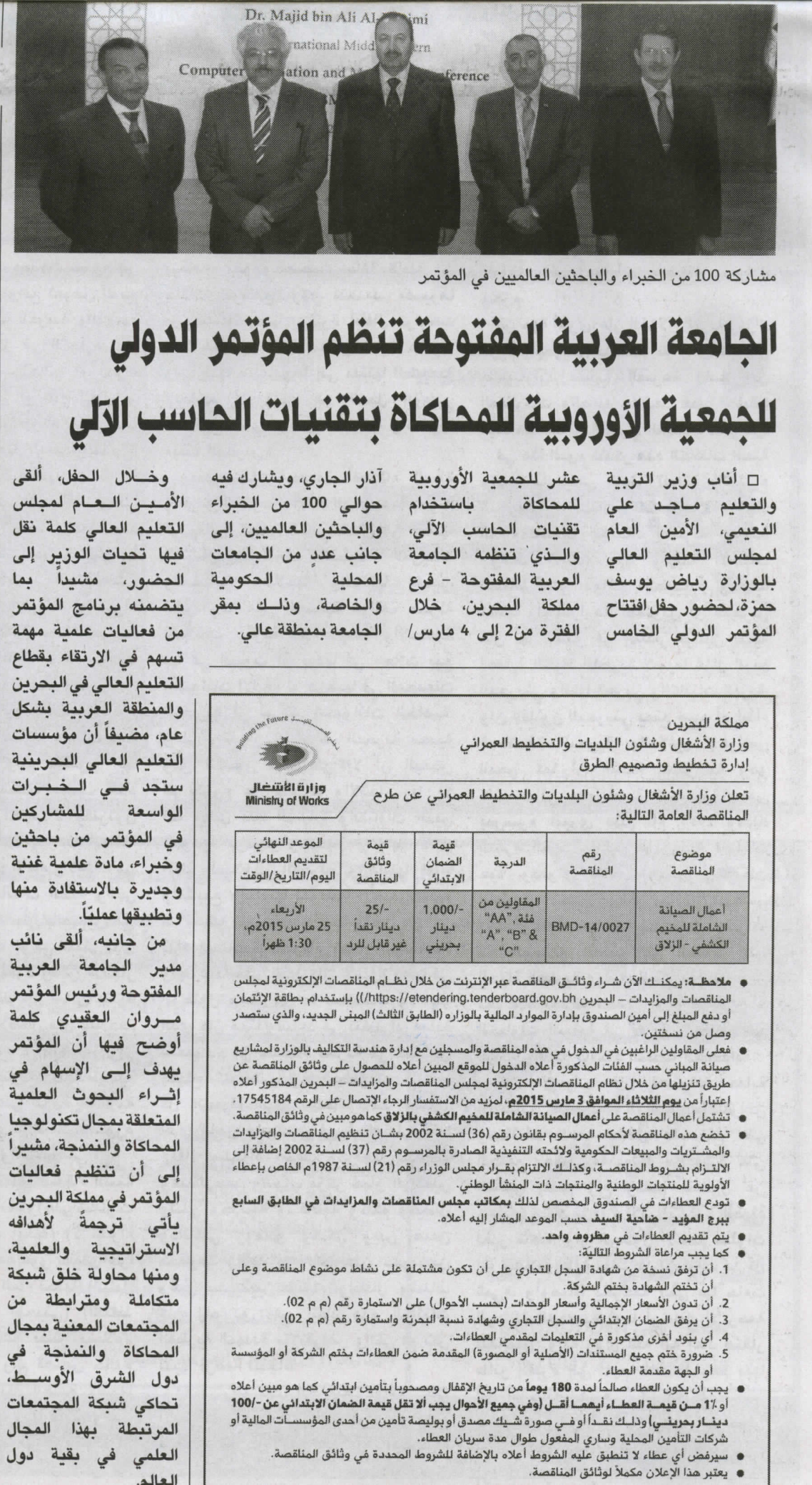 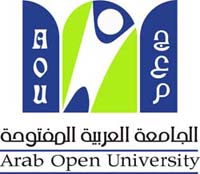 جريدة الوسط البحرينية